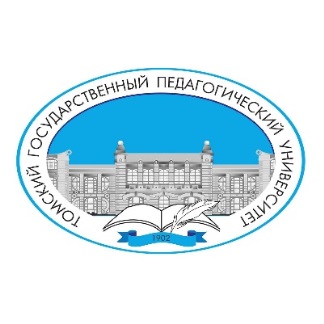 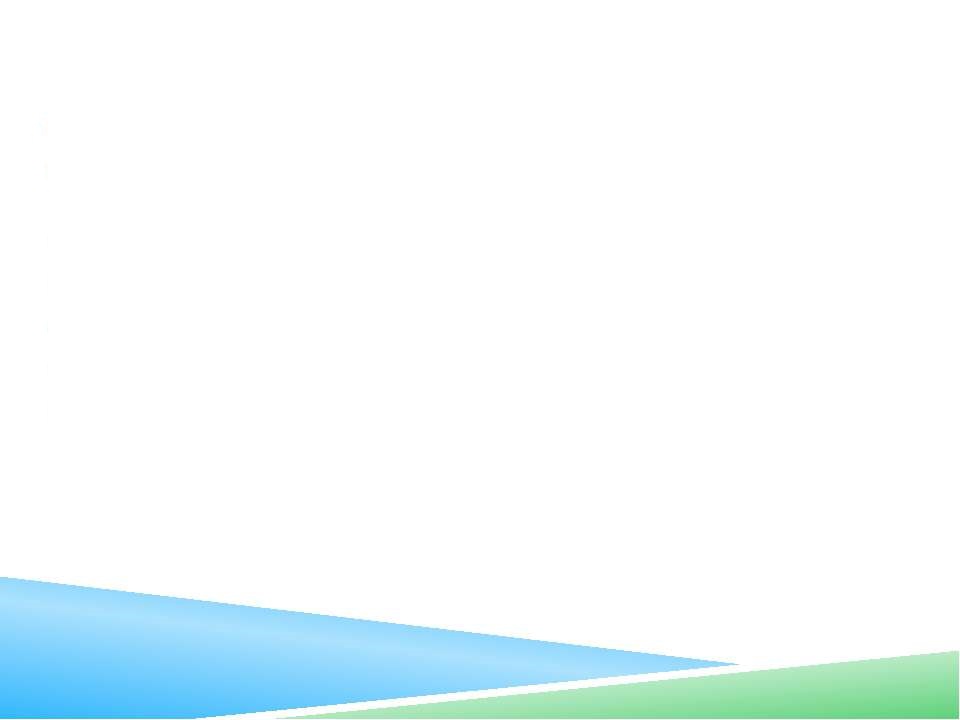 ТЕМА

Научный доклад об основных результатах подготовленной научно-квалификационной работы (диссертации)
Научный руководитель:

Автор работы:
Томск 2024
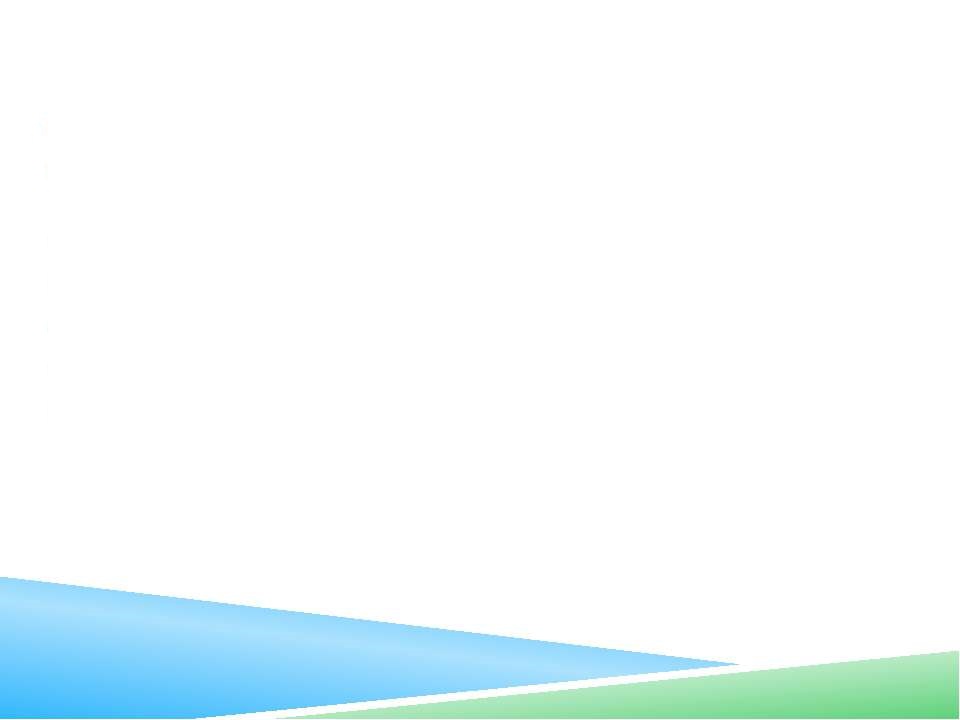 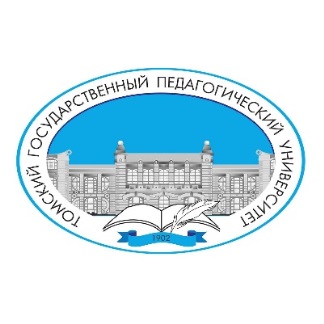 Актуальность
Актуальность исследования (тезисно)
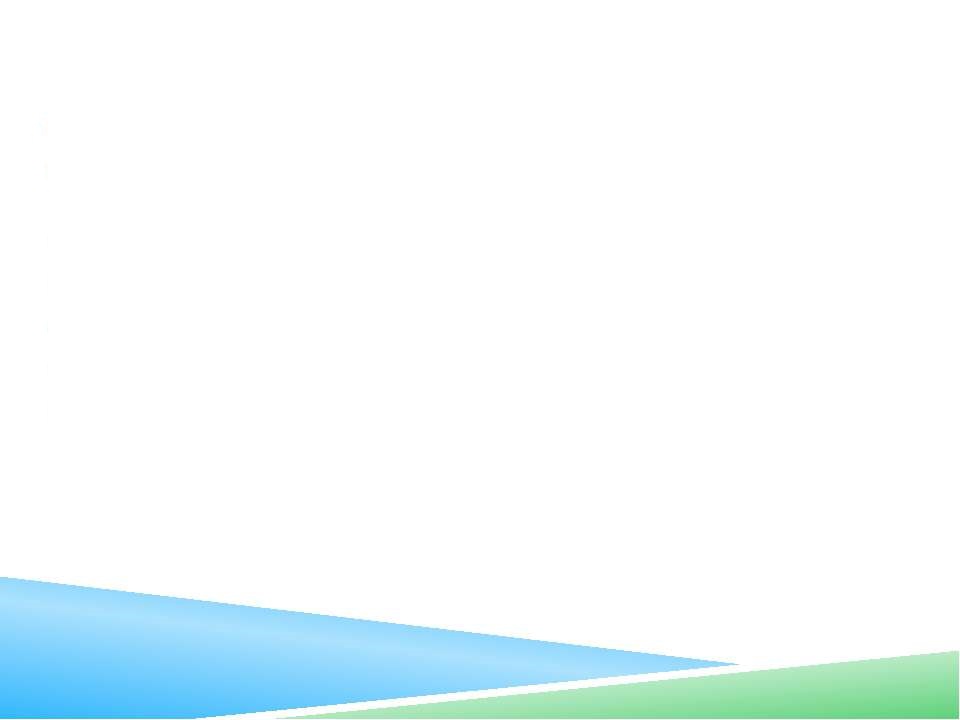 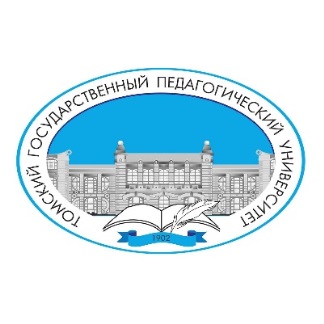 Анализ научной разработанности проблемы
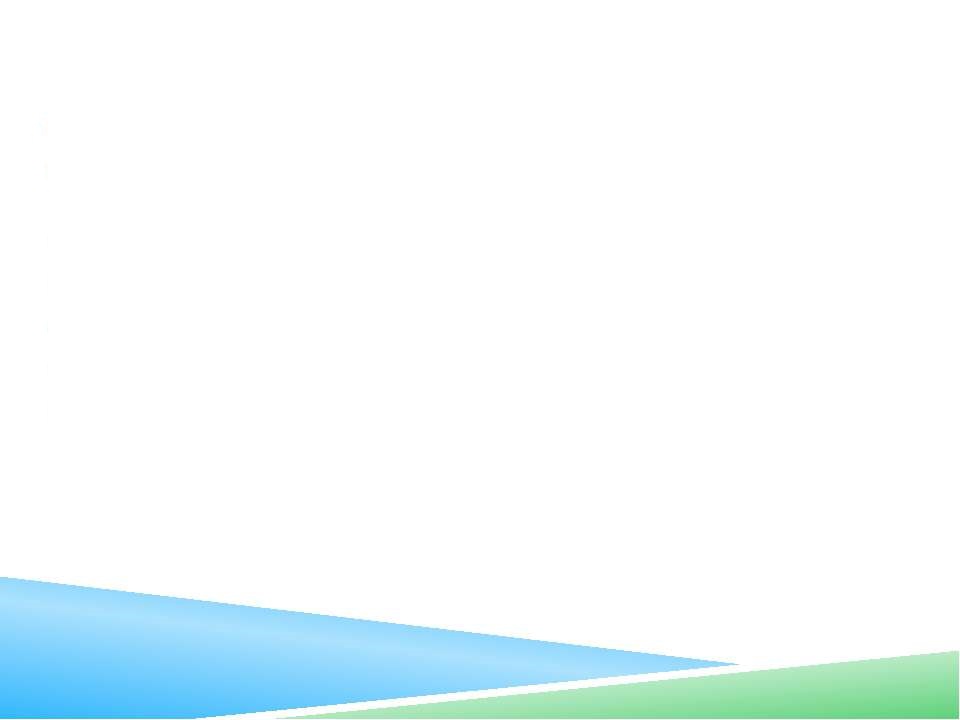 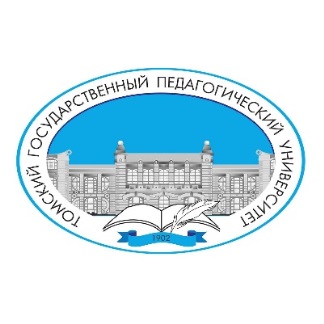 Научная задача исследования
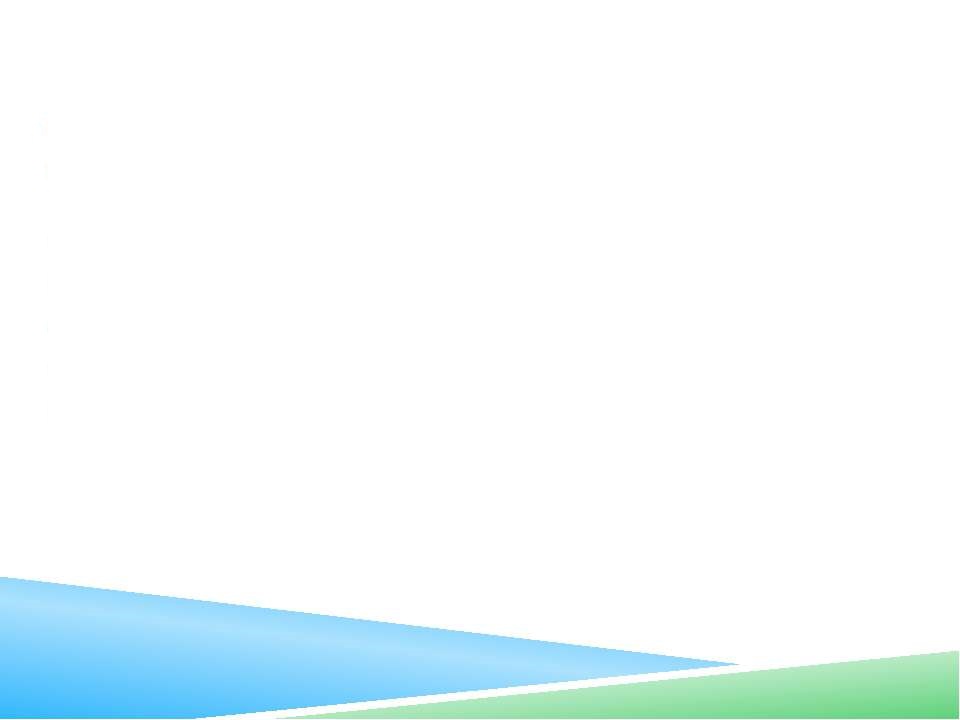 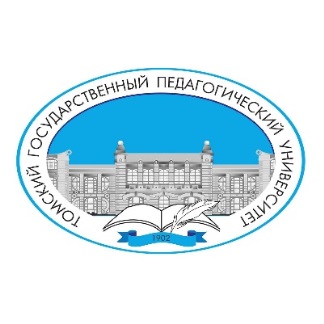 Цель, объект и предмет исследования
Цель исследования

Объект исследования

Предмет исследования
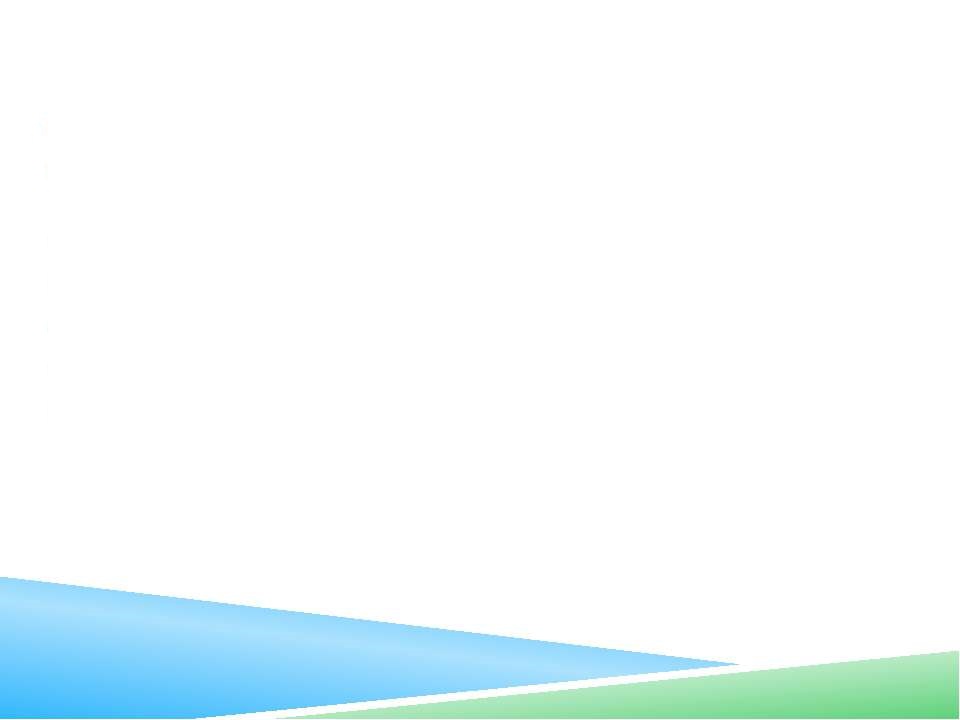 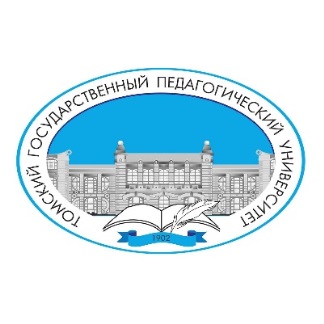 Гипотеза исследования
Гипотеза исследования
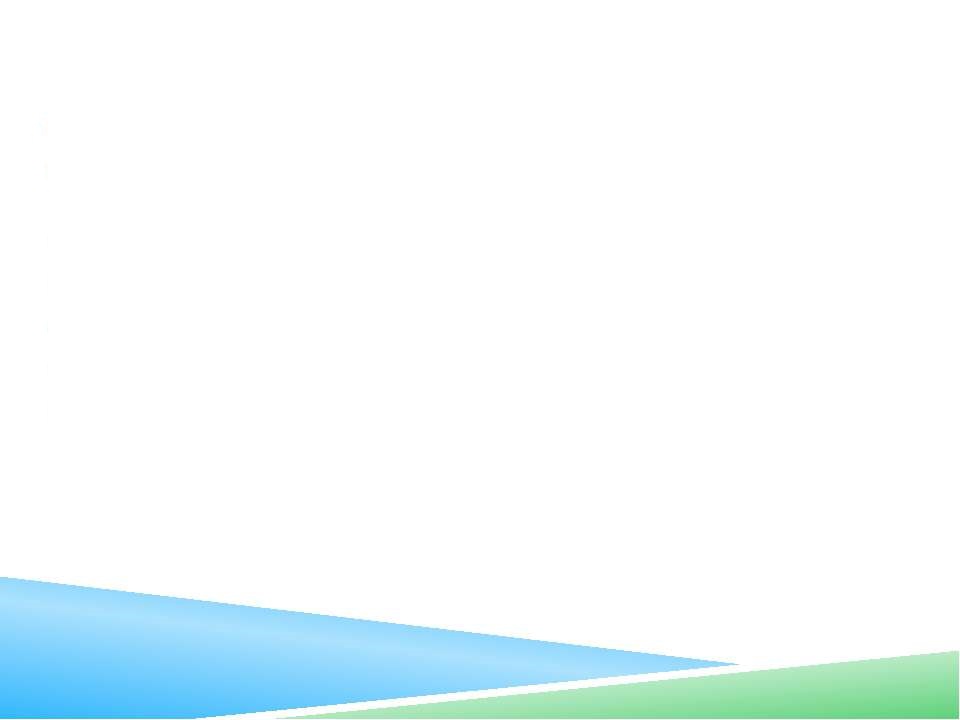 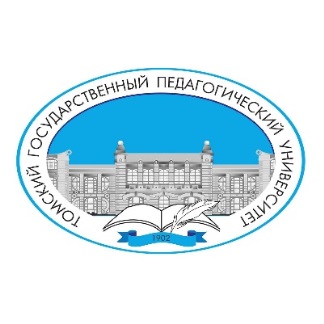 Задачи исследования
Задачи исследования
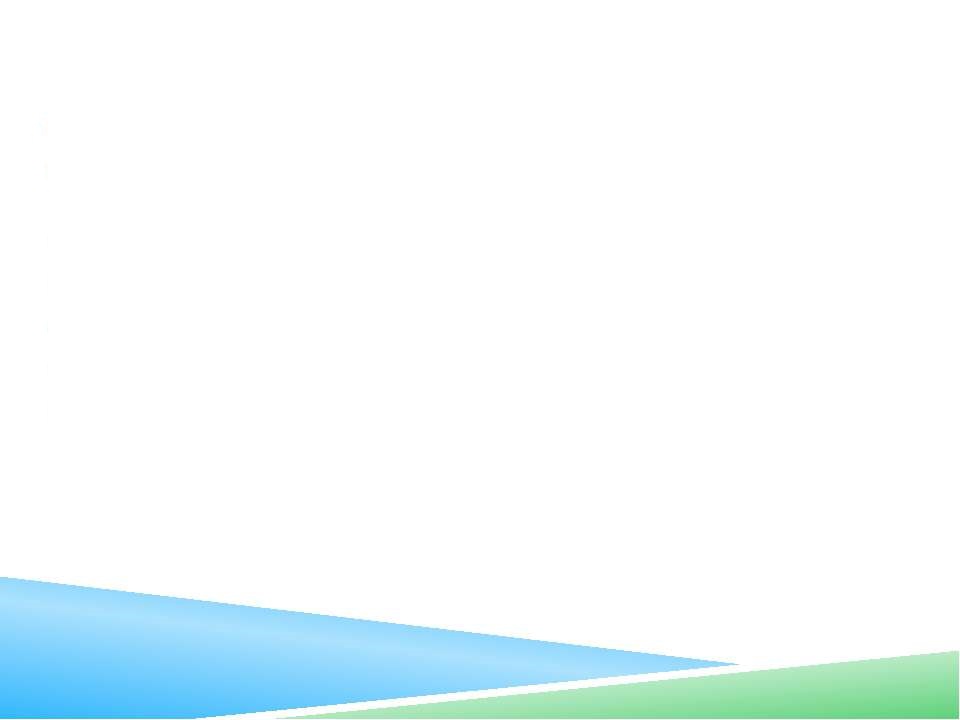 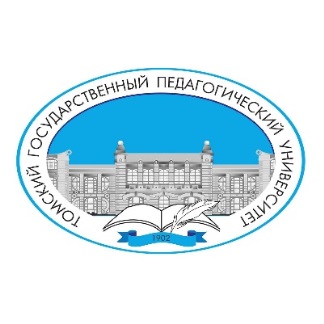 Методы исследования
Методы исследования
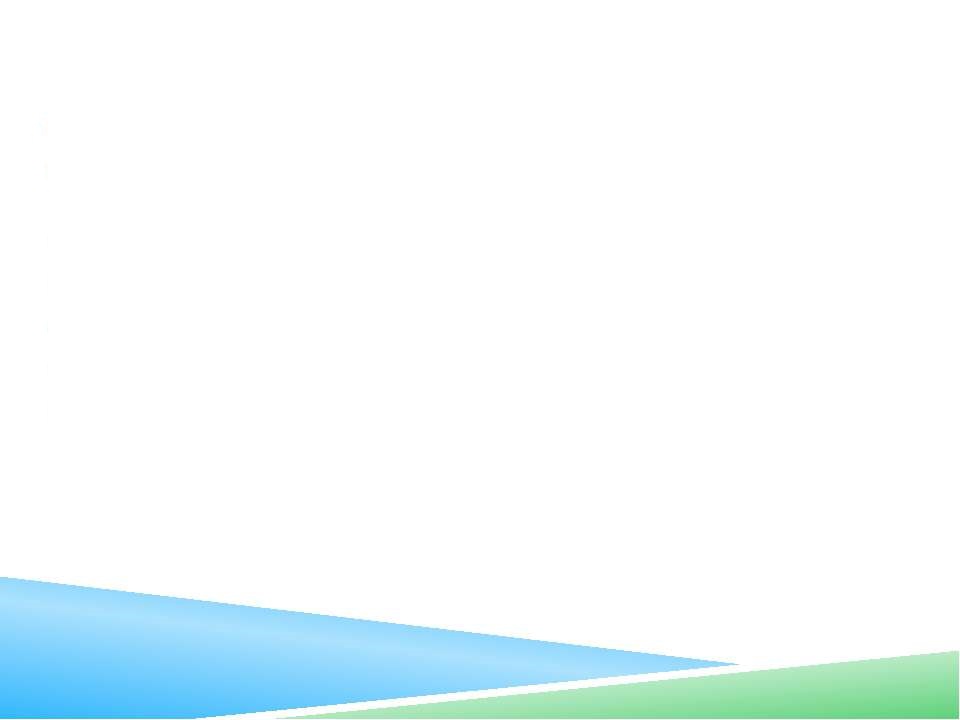 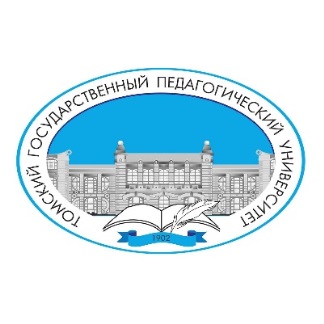 Научная новизна исследования
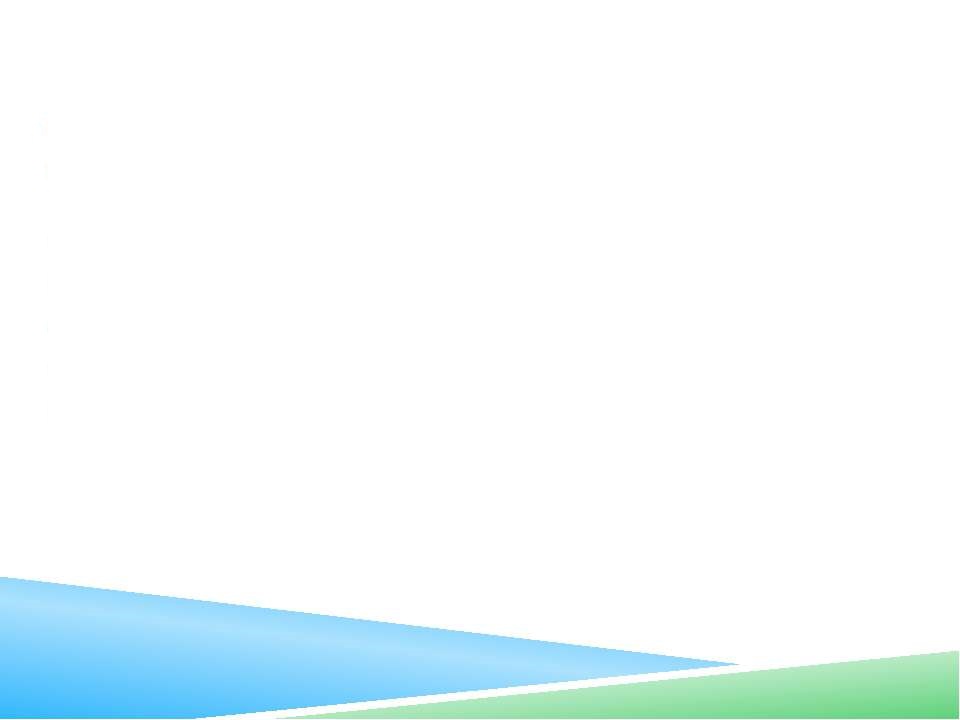 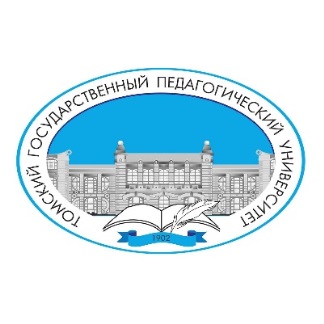 Теоретическая и практическая значимость исследования
Теоретическая значимость исследования

Практическая значимость исследования
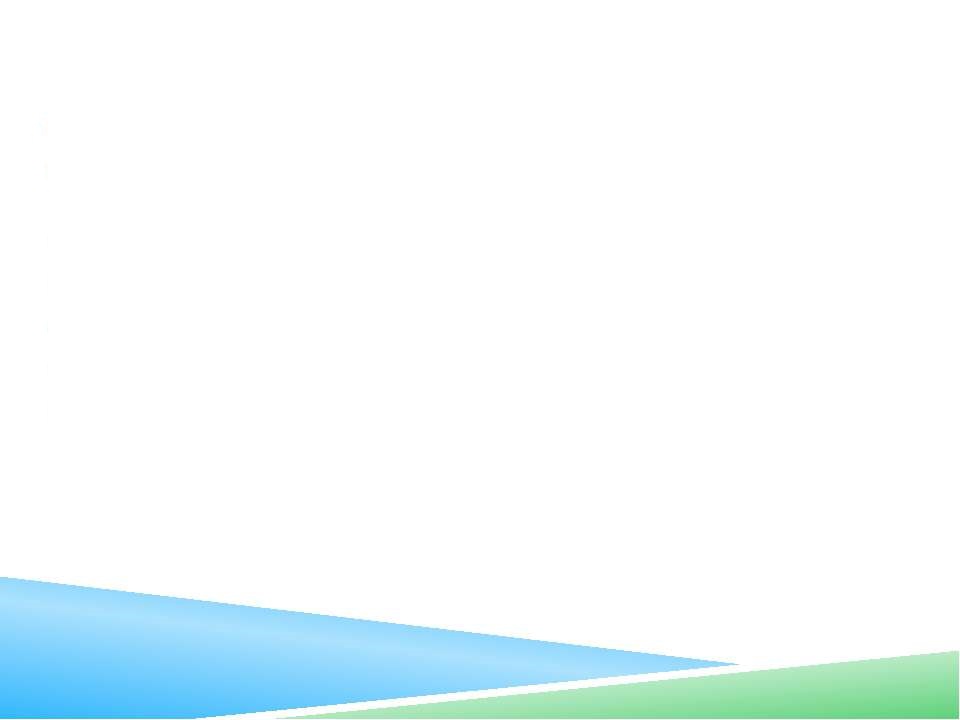 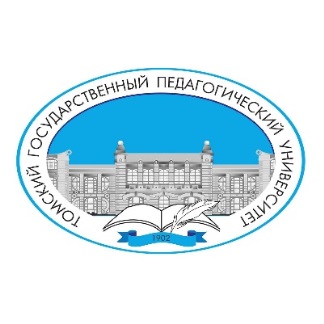 Положения, выносимые на защиту
Основные положения
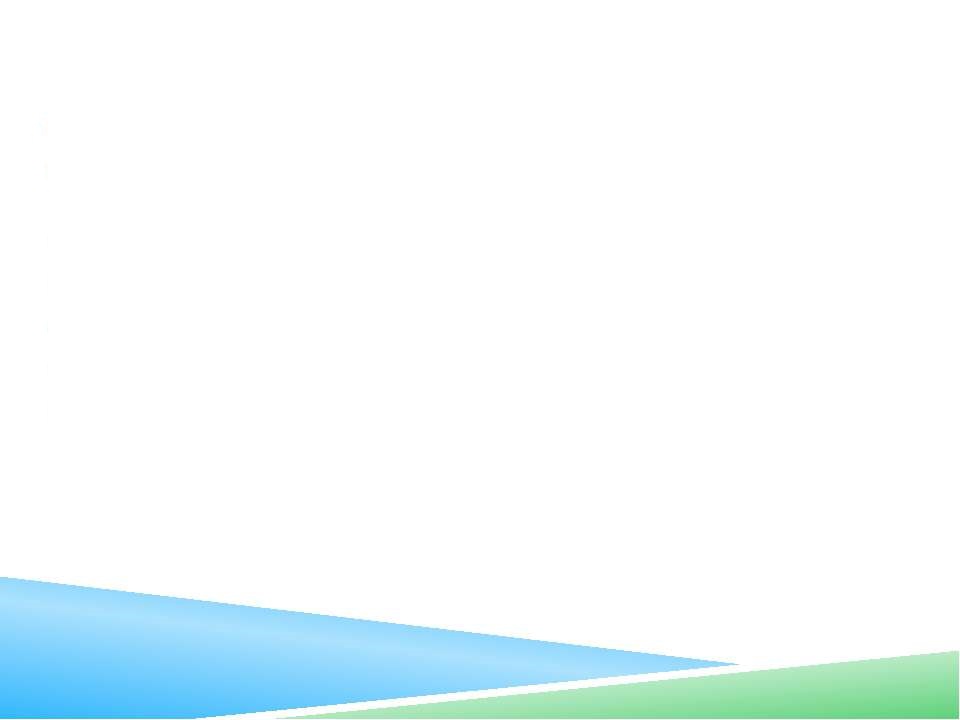 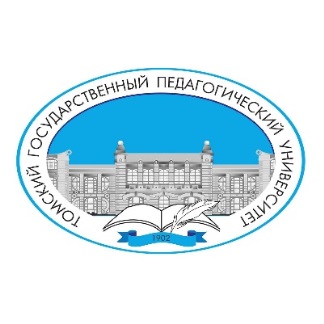 Апробация результатов исследования
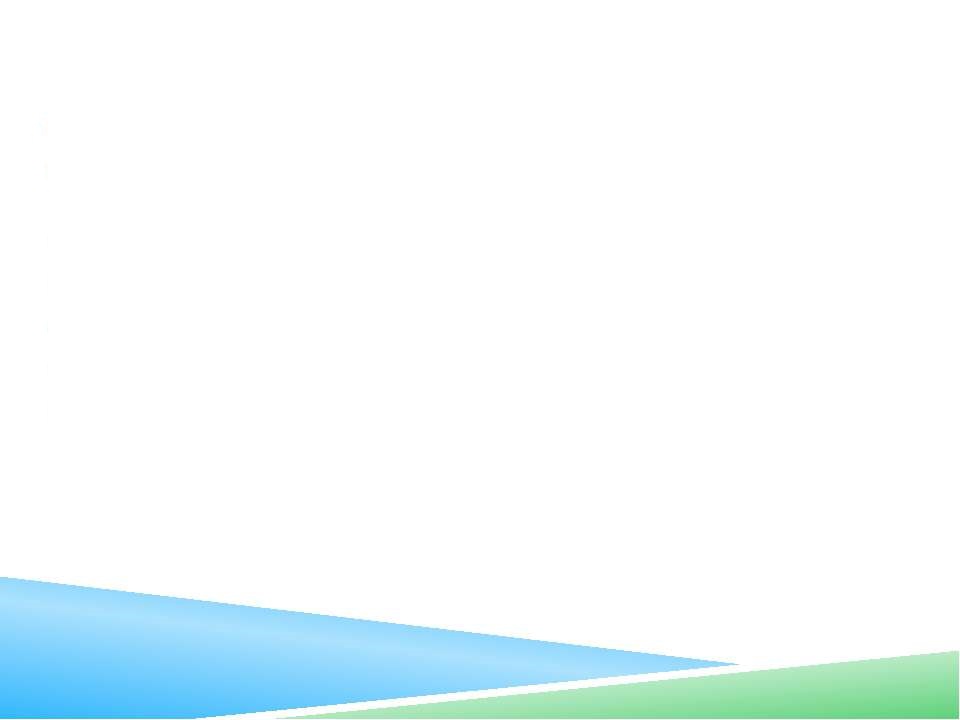 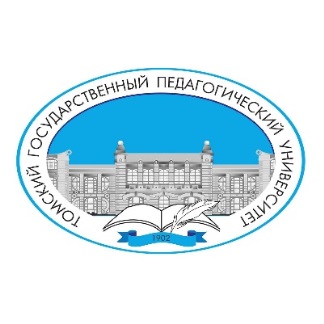 Выводы
Наиболее значимые результаты исследования, выводы по итогам выполнения исследования/решению поставленных задач
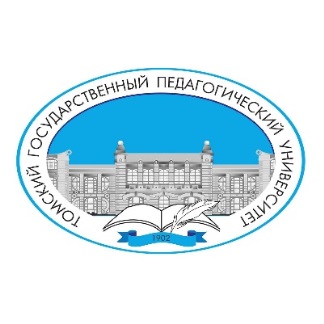 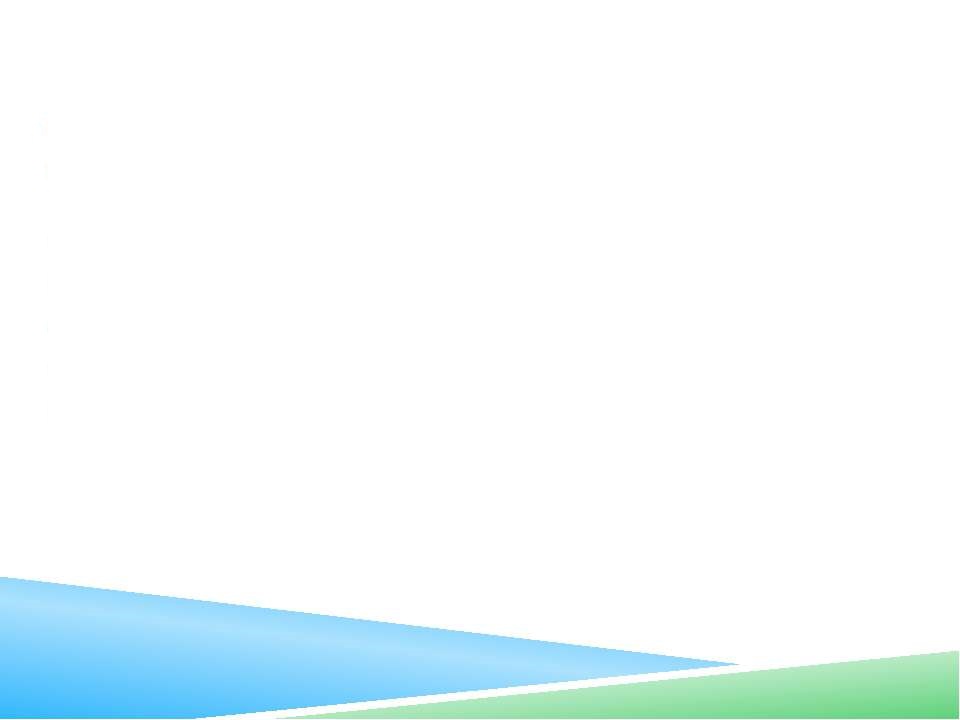 ТЕМА

Научный доклад об основных результатах подготовленной научно-квалификационной работы (диссертации)
Научный руководитель:

Автор работы:
Томск 2024